Projekt rodinného domu od projektové fáze po kolaudaci
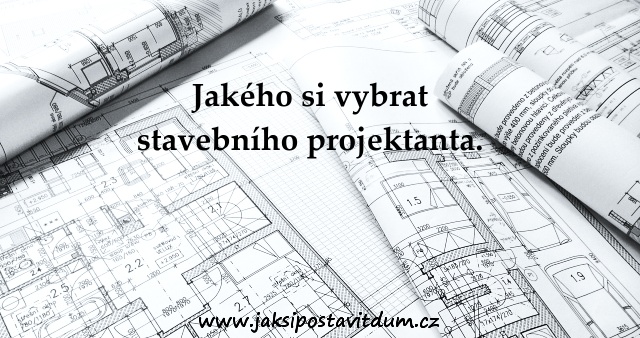 vedoucí práce: Ing. Zuzana Kramářová, PH.D
oponent práce: Ing. Jan Čížek
Martin švejda 
Učo: 12067
OSNOVA
Proč jsem si vybral toto téma
Cíl práce
Charakteristika rodinného domu
Situace stavby
Půdorys 1Np: řešení dispozice
Řezy
Detail
Pohledy a dispozice
Otázky vedoucí a oponenta práce
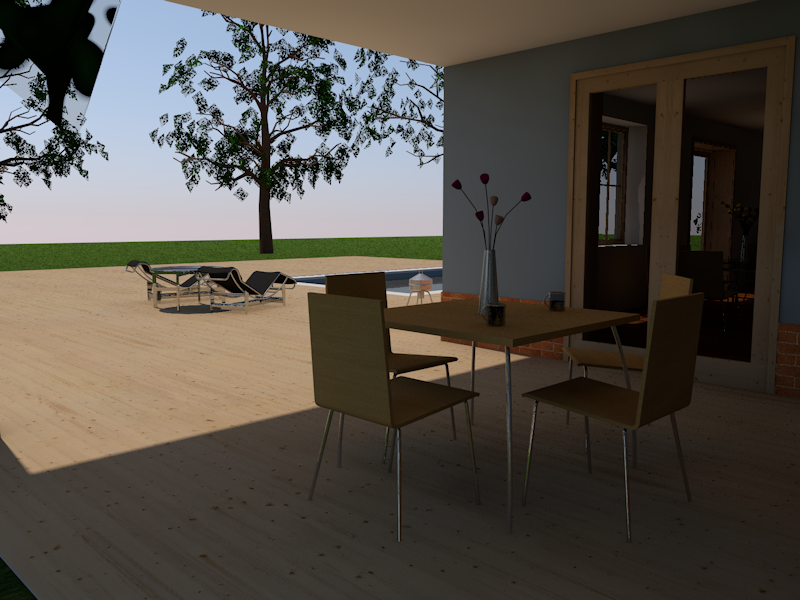 Proč jsem si vybral toto téma
Zájem o navrhování rodinný domů
Návrh svého rodinné domu
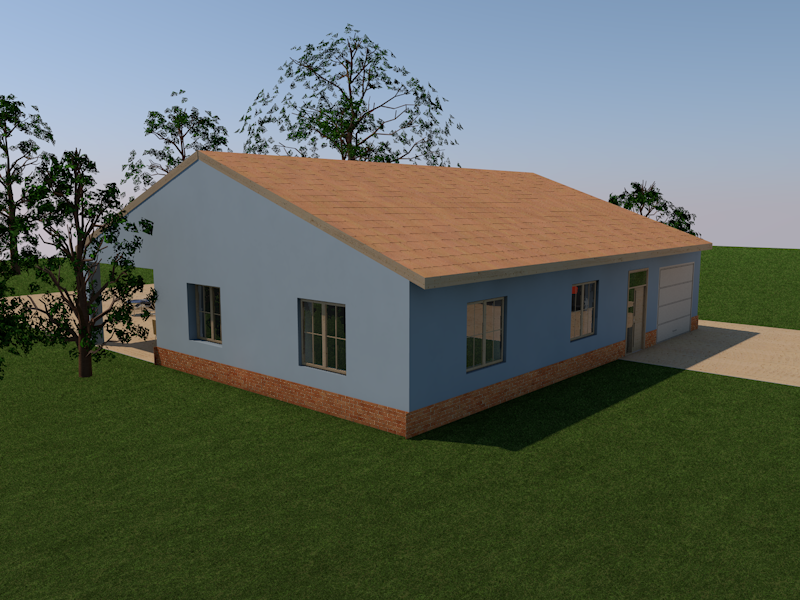 Cíl práce
Cílem bakalářské práce je návrh stavby a jeho zasazení do legislativního rámce stavebního práva.
Dále bude zhodnocena možnost vybudování moderního bydlení s ohledem na podmínky, které stanovuje územní plán. 
Navržené konstrukční metody budou posouzeny z hlediska jejich výhod a nevýhod.
Charakteristika rodinného domu
Zastavěná plocha 193 m2 
Velikost domu 4+kk+G
Sklon střechy 20°
Výška hřeben od UT je 5,75 m
Fošnový strop
Zdivo POROTHERM
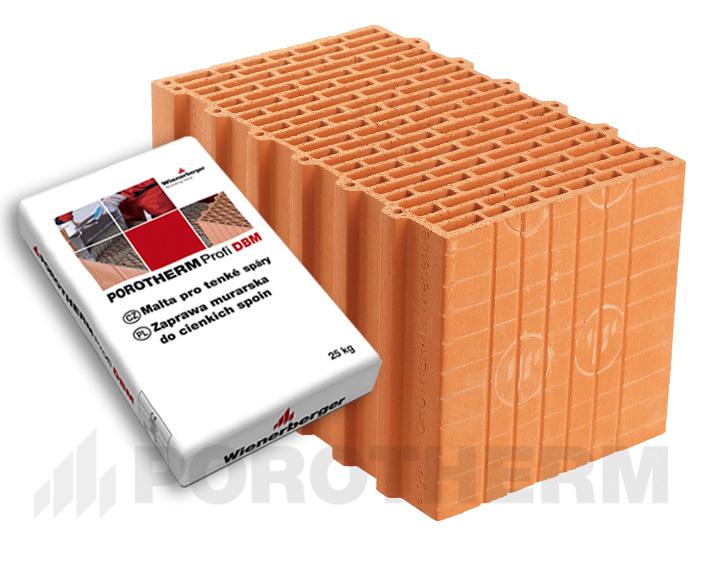 Situace stavby
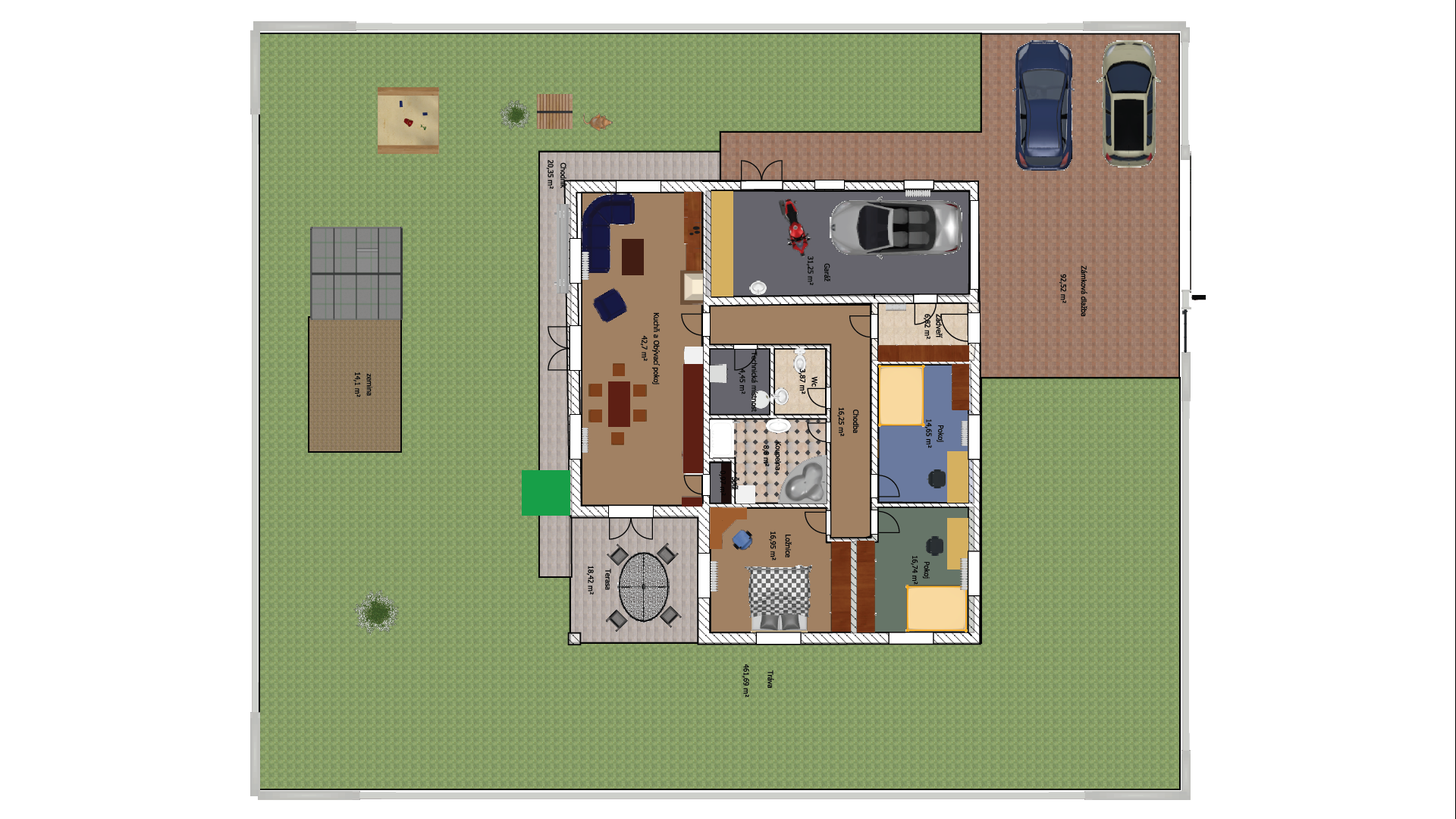 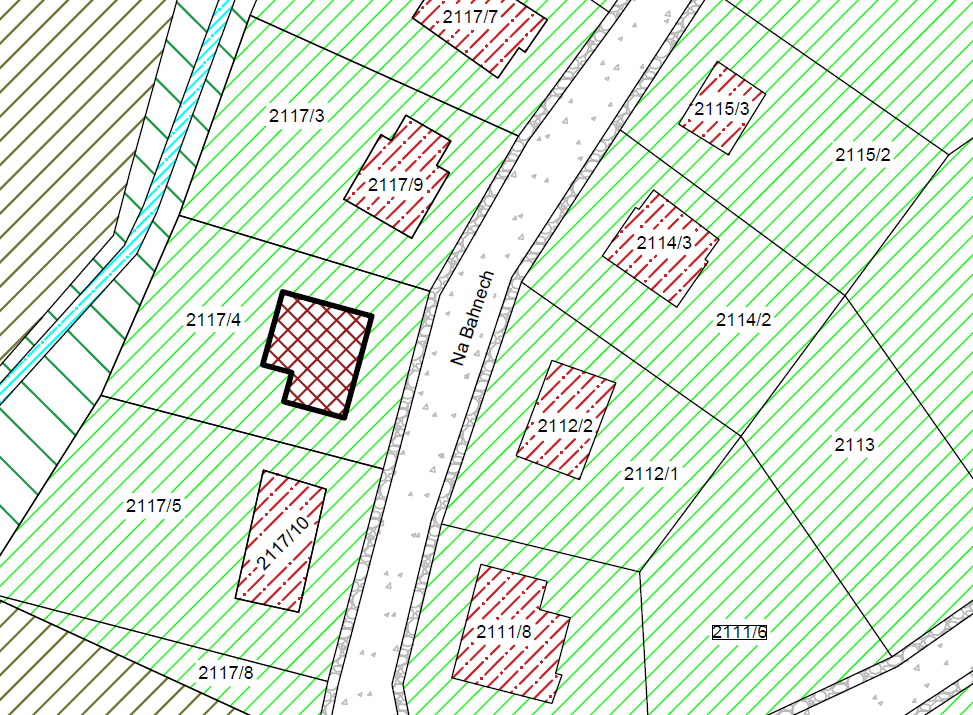 Půdorys 1NP
Druhy dispozic: 
Jak vzniknul finální půdorys domu
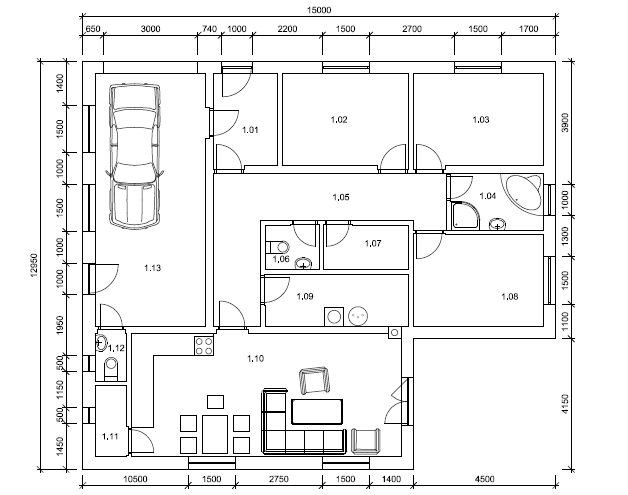 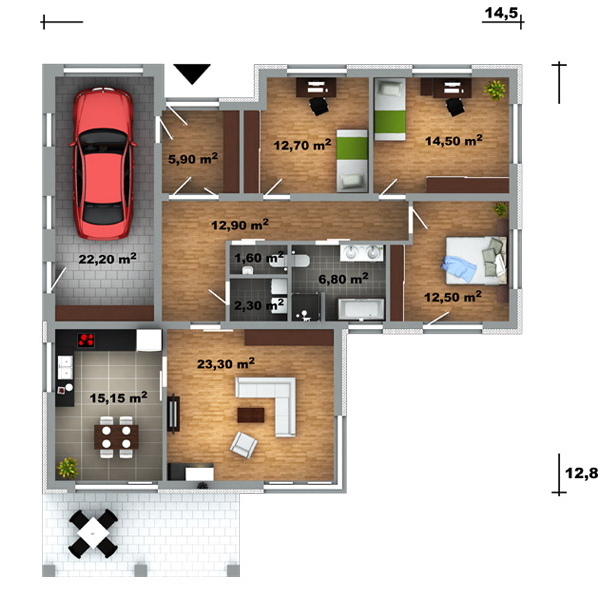 Inspirace
První varianta dispozice
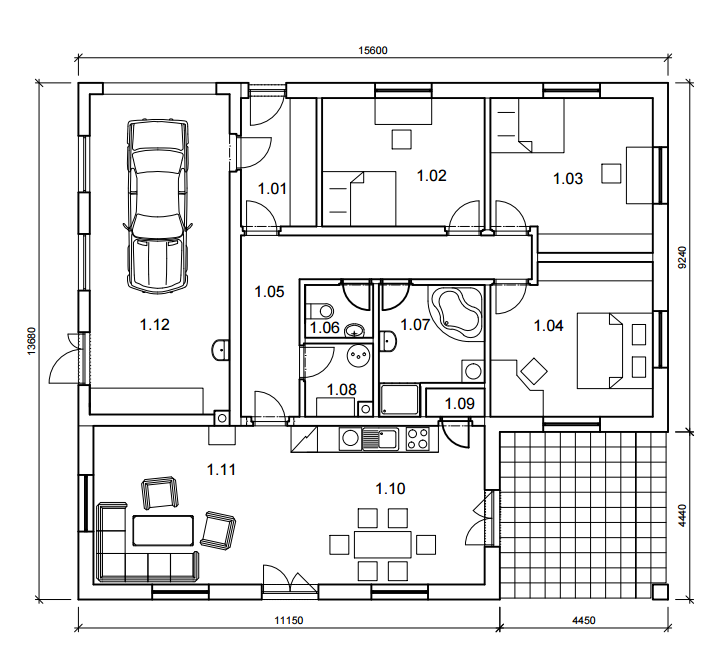 Druhá varianta dispozice
Finální varianta dispozice
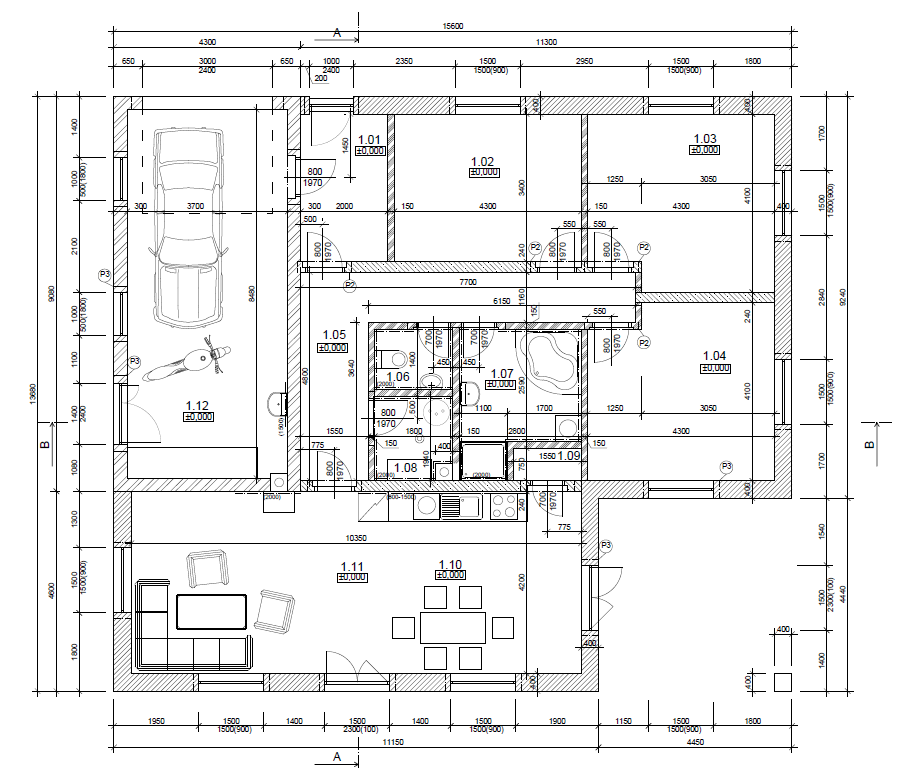 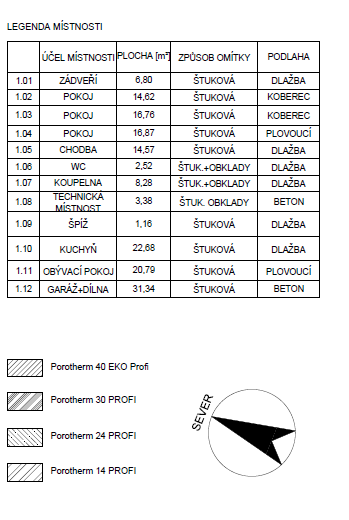 Řezy
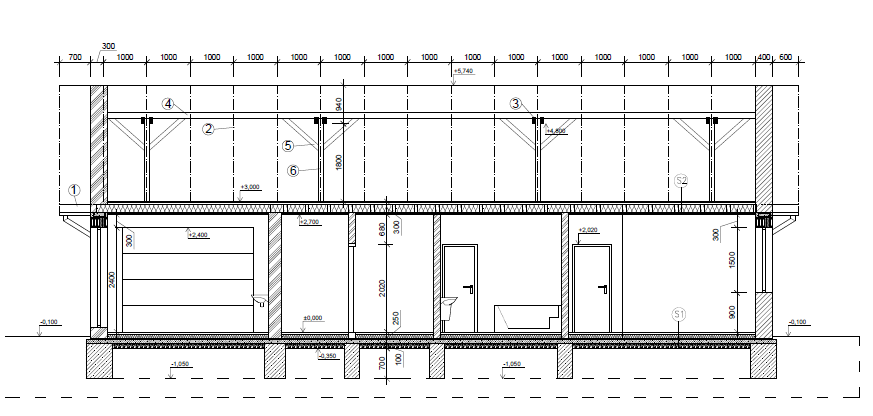 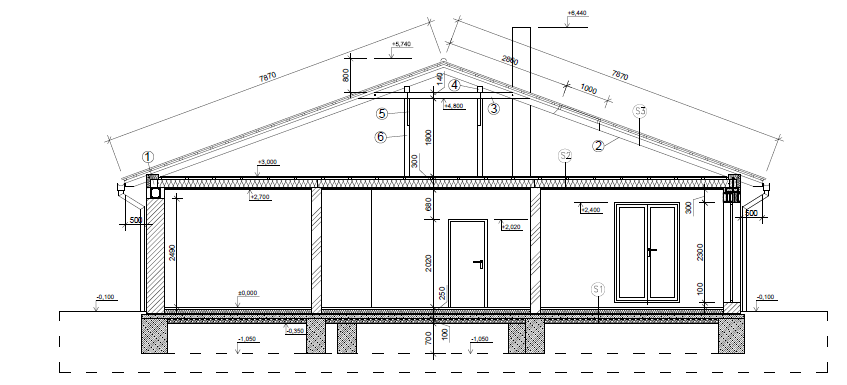 ŘEZ A-A
ŘEZ B-B
Detail
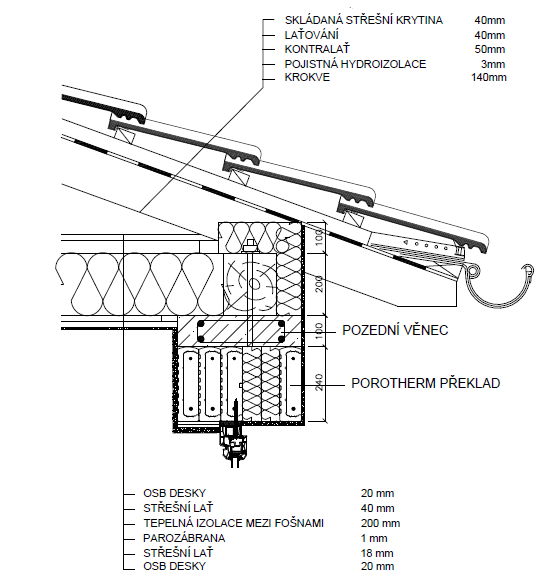 Pohledy
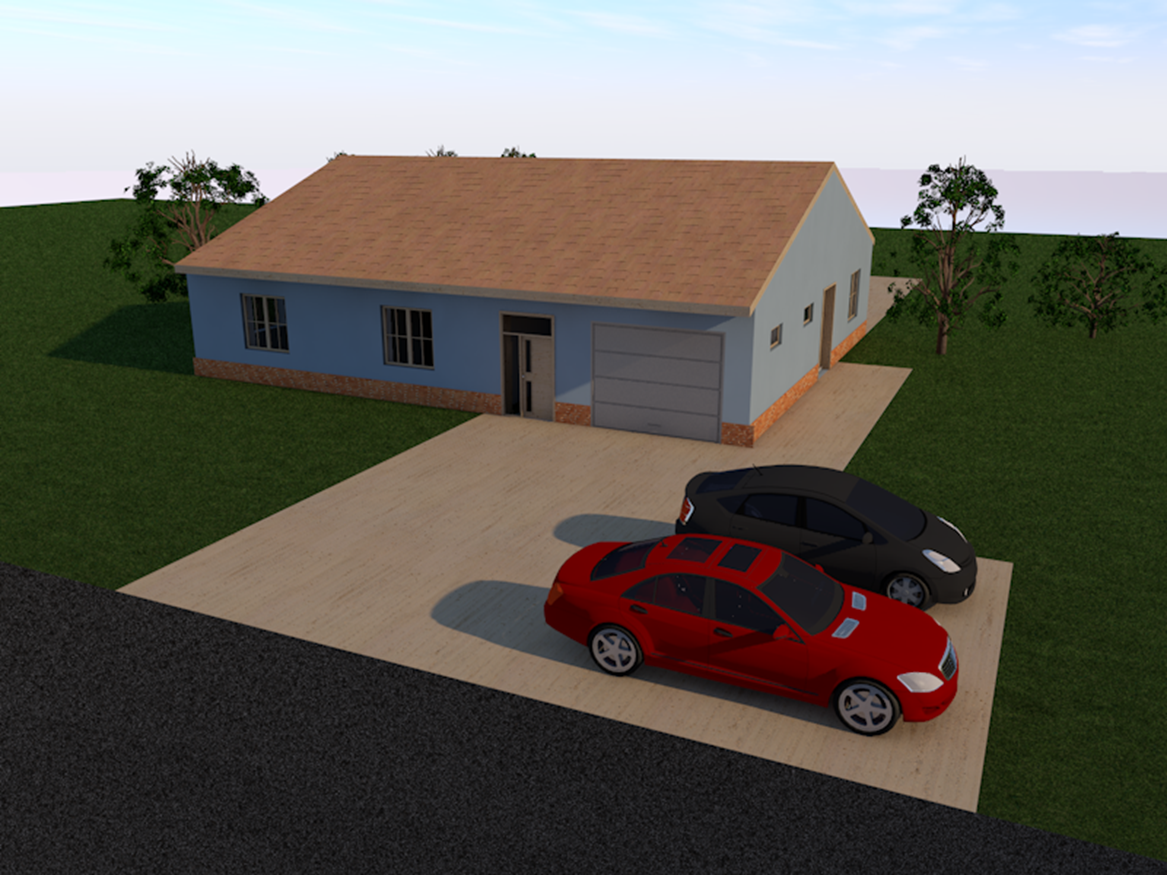 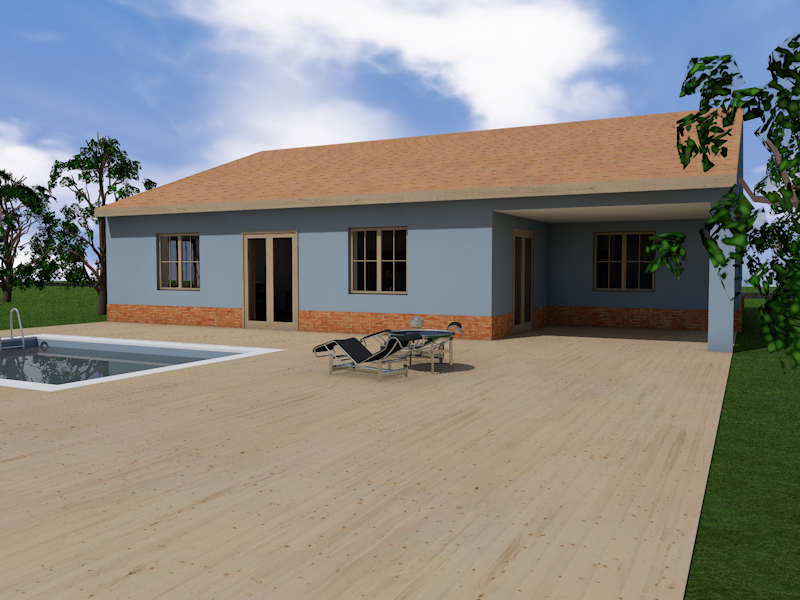 Pohled ze zahrady
Pohled z ulice
Dispozice
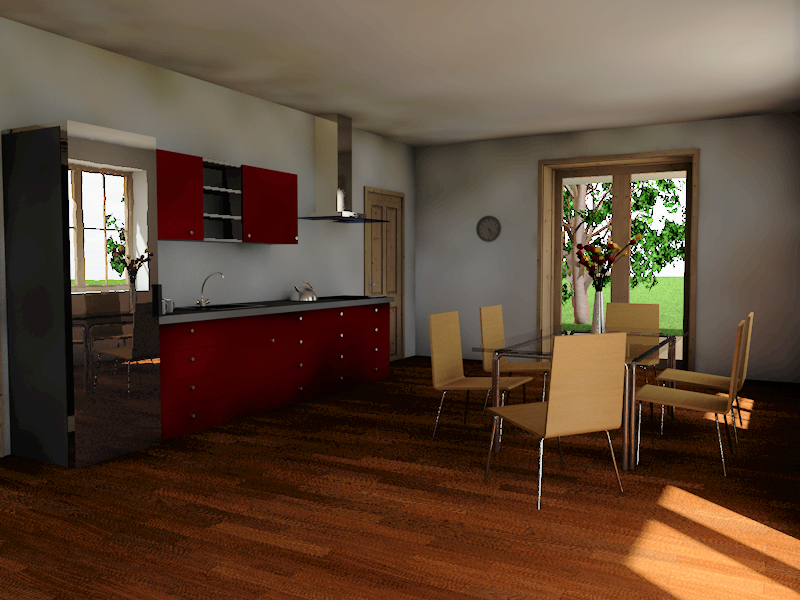 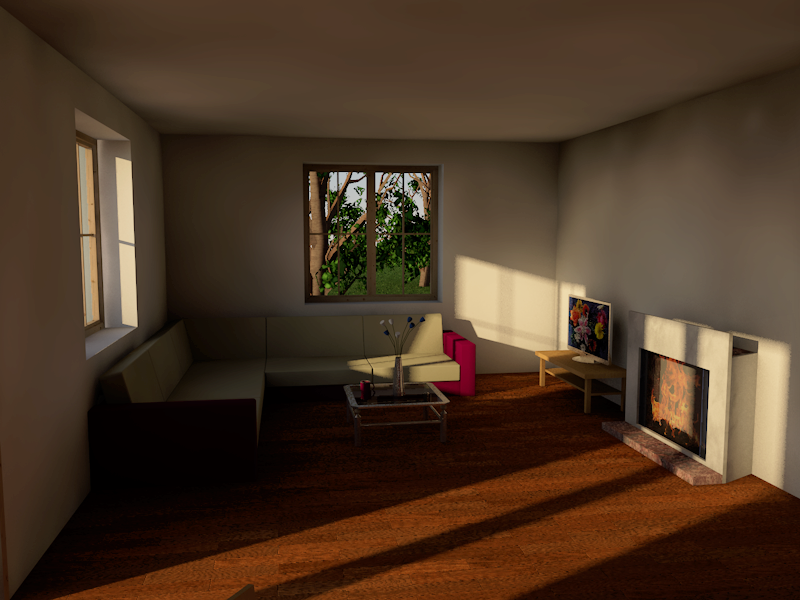 Kuchyň
Obývací pokoj
Závěrečné shrnutí
Půdorys domu se mi povedl
Bavilo mě přemýšlet o dispozici toho domu
Naučil jsem se pár nových věcí
Spoustu nových informací
A chtěl bych poděkovat za pomoc a rady vedoucí práce
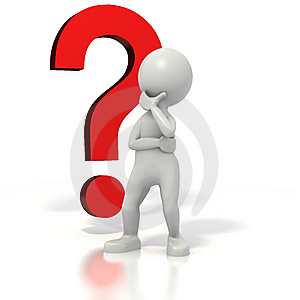 Doplňující otázky od vedoucí práce
Jak byste prováděl vynětí ze zemědělského půdního fondu?
 - nastínit jaká by byla výše odvodů za odnětí
Doplňující otázky od oponenta práce
Co je to územní plán a k čemu slouží?
Kdo vykonává státní požární dozor u rodinných domů do 150 m2 a kdo nad 150 m2 zastavěné plochy? 
Co je požárně nebezpečný prostor a co je odstupová vzdálenost?
Děkuji za pozornost
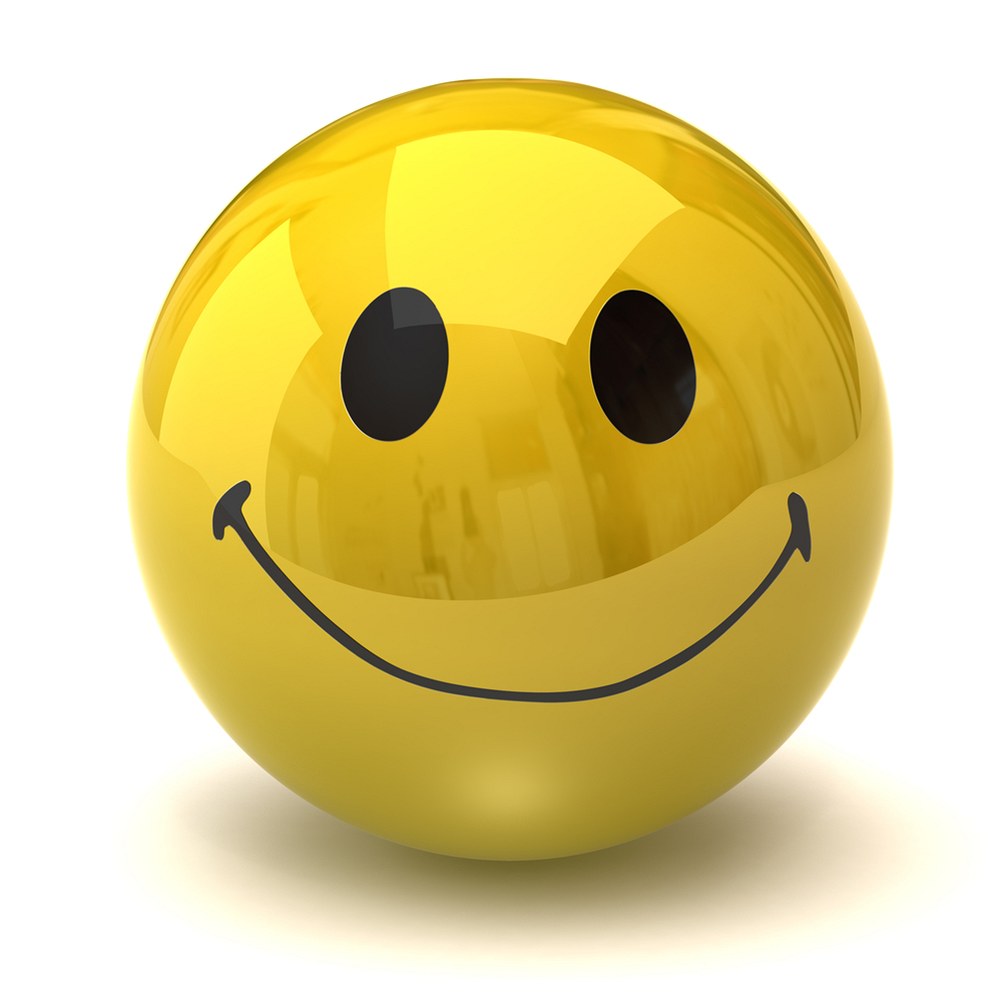